The role of gadgets in the lives of children from 5 to 11 years old
Marina L. Isachenkova
Postgraduate student at Herzen University 
Psychologist at the Russian State Hydrometeorological University
Photo taken from an open source
The computer, mobile phone, Internet, social networks, IT tools over the past 20 years have fundamentally changed the world around us and turned from luxury items into ordinary components of everyday life. It is no longer possible to imagine a modern family without such devices as a smartphone, tablet or computer. Children, from birth, watching the lives of adults, begin to be interested in gadgets. For example, a modern child can see that parents use computer technology more often than they read books.
Photo taken from an open source
Purpose of the study
Organisation of the study
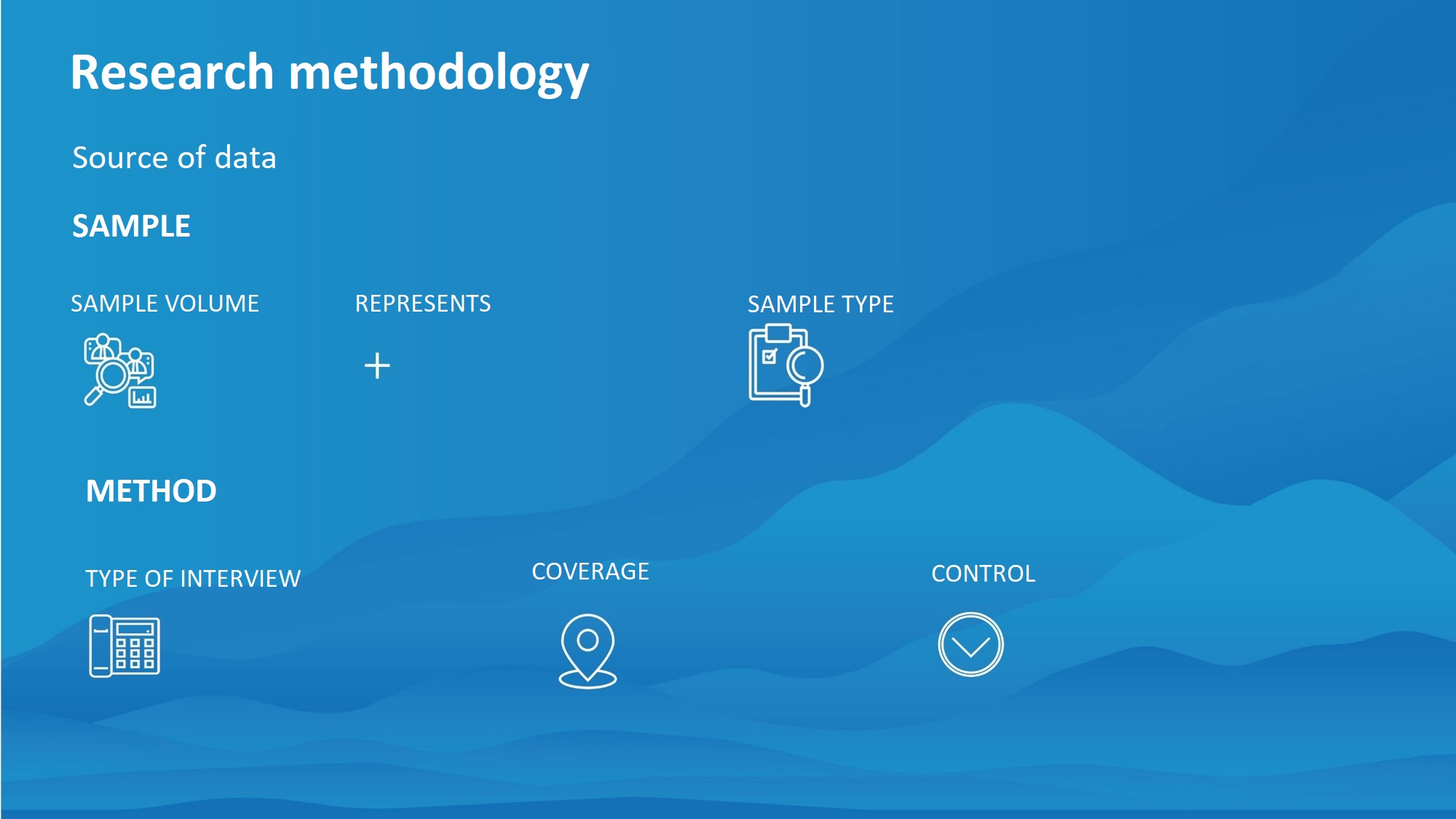 Children living in the RF
 (5 to 11 years)
By gender, age
Randomised, children from families living 
in the Russian Federation and have access to the Internet
120 
respondents
(2022)
An online survey 
containing both open 
and closed questions
Various regions 
in the Russian Federation
Unrepresentative answers were manually deleted
Demographic characteristics of the sample
%
Do children aged 5-11 have their own gadget?
Having your own gadget
(Girls)
Having your own gadget
(Boys)
Having your own gadget
(the entire sample)
Children 5-11 years old with their own gadget
%
Interaction of children aged 5-11 with social media
%
own account on any social media
Do you manage your account on your own or do your parents help you?
%
Communicating with friends online
%
Free time preferences of children aged 5-11
Preferences
(boys)
Distribution of screen time choices Among children aged 5-11 (by age)
%
Do you like to read books (by yourself or with an adult)?
%
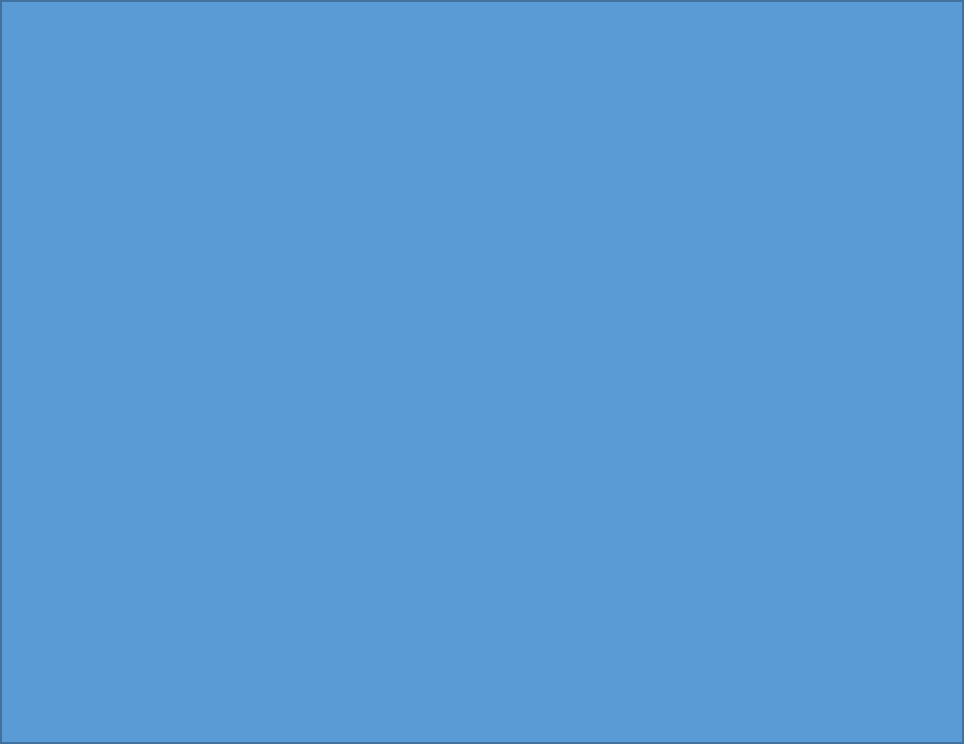 The main conclusion of the work is that at the moment children are mostly accustomed to the passive absorption of digital information and do not use gadgets for cognitive development.
Photo taken from an open source.
Thank you for your attention